„Konkurs WebQuest”
Autorzy :
Klasa 2 TM
Zasadnicza Szkoła Zawodowa Nr 1 w Praszce
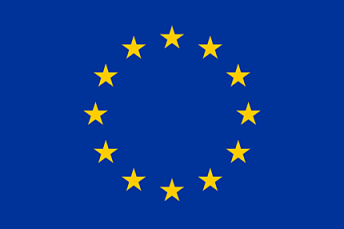 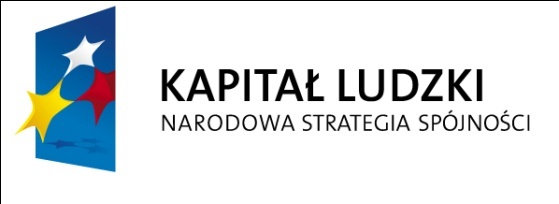 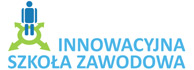 Temat: Znaczenie Obrabiarek CNC w życiu współczesnym!
Wobec pogłębiającej się globalizacji światowej gospodarki rynkowej praktycznie wszystkie sfery produkcyjne pozostają stale pod działaniem nacisku racjonalizatorskiego zmierzającego do osiągnięcia coraz doskonalszych wytworów w coraz krótszym czasie. W odniesieniu do budowy maszyn i urządzeń potrzeba dokonywania modyfikacji istniejących łańcuchów procesowych wynika z dążenia do uzyskiwania korzystniejszych efektów techniczno-ekonomicznych w warunkach produkcji konkurencyjnej.
        Aby możliwy był wzrost wydajności obróbki przy jednoczesnym spełnieniu wymagań odnośnie dokładności wymiarowo-kształtowej (wąskie tolerancje ) i jakości powierzchni (mała chropowatość powierzchni) niezbędny jest rozwój obrabiarek pod względem konstrukcyjnym, ale także rozwój systemów sterowania.
        Pomysł numerycznego sterowania obrabiarek powstał w latach 1949-1950r. w Massachusetts Institutes of Technology na potrzeby lotnictwa wojskowego Stanów Zjednoczonych. Na podstawie funkcji matematycznych opisujących kształt przedmiotu opracowano sterowanie przetwarzające sformułowane binarnie i impulsowo wartości wejściowe połączeń oraz schematów na ruch elementów frezarki. Oczywiście było to możliwe dzięki rozwijanemu wówczas elektronicznemu przetwarzaniu danych. Ciąg informacji sterowniczych w postaci liter i liczb oznaczeniowych nazwano programem NC (z ang. Numerical Control). W latach siedemdziesiątych, dzięki szybkiemu rozwojowi mikrokomputerów na bazie układów sterowania NC powstały skomputeryzowane układy sterowani CNC (z ang. Computer Numerical Control).
        Obecnie sterowanie numeryczne obrabiarek rozwija się bardzo intensywnie. A główne kierunki tego rozwoju to:
        • rozwój cyfrowych układów sterujących. Zastosowanie, jako układu sterującego, minikomputera lub mikrokomputera umożliwia znaczne zwiększenie zakresu i jakości sterowania.
        • rozwój samych obrabiarek związany głównie z rozwojem napędowych i pomiarowych układów obrabiarek, dzięki czemu uzyskuje się lepsze przystosowanie obrabiarek do sterowania cyfrowego.
        • rozwój związany z automatyzację przygotowania produkcji poprzez rozwijanie, a zarazem upraszczaniem języków i systemów programowania.
Akcja
Po co firmy inwestują w maszyny CNC?
Czy opłaca się przerób danego materiału przez obrabiarkę CNC?
Ilość utraconego materiału poprzez straty wynikające z obróbki elementów?
Czy zwiększyło się bezrobocie po zainwestowaniu w obrabiarki CNC?
Zastosowanie obrabiarek CNC ułatwiło pracę i szybkość obrabiania elementów?
Podział na rolę:
I Grupa:
            Pracownik:
            Mateusz Drosdz
            Damian Jędrzejak
 

II Grupa:
             Klient:
            Bartłomiej Polus
            Krzysztof Kowalek
            Adrian Janusiak
 
III Grupa:
	        Prezes – właściciel:
            Mariusz Trawiński
            Dawid Kubski
            Adam Latusek
 
IV Grupa:
	        Obrabiarka CNC:
           	       Wojciech Charczuk
            Patryk Mrzygłocki
Grupa I
Pracownik
Wpływ automatyzacji  obrabiarek CNC i procesu produkcji na pracowników firm
Wpływ automatyzacji  obrabiarek CNC i procesu produkcji na pracowników firm:
Zapewnienie bezpiecznego środowiska pracy
      Dzięki możliwości obsługi obrabiarki za stanowiska PC, doraźnie zwiększa się bezpieczeństwo pracownika, który nie ma kontaktu z narzędziami obrabiarki w czasie jej pracy.
 
Wyższe wymagania kwalifikacyjne
      Większy stopień skomplikowania obsługi obrabiarki CNC, wymaga większych kwalifikacji pracownika, które są jednak odmienne od wymaganych w przypadku obrabiarek konwencjonalnych.
 
Wzrost bezrobocia
      Zastąpienie tradycyjnych obrabiarek obsługiwanych manualnie przez pracowników, obrabiarkami CNC wymaga mniejszej ilości zatrudnianych ludzi o innych kwalifikacjach. Może to powodować zwolnienia pracowników dotychczas obsługujących konwencjonalne obrabiarki .
Wpływ automatyzacji  obrabiarek CNC i procesu produkcji na pracowników firm cd.
Powstanie atrakcyjnego stanowiska pracy
     Operator obrabiarki CNC posiadający odpowiednio duże kwalifikacje, będzie poszukiwanym pracownikiem na rynku pracy. Wiązać się to może z proporcjonalnymi do zainteresowania pracodawców wysokościami wynagrodzeń.
 
Konieczność ciągłego podwyższania swoich kwalifikacji
     Ciągły rozwój nowoczesnych obrabiarek i obsługujących je programów komputerowych, pociąga za sobą konieczność stałego dokształcania się przez ich operatorów.
Klient
Grupa II
Zalety obrabiarek CNC według klienta firmy
Niższe ceny zamawianych produktów
      Dzięki ograniczeniu wydatków ponoszonych przez producenta na  dużą kadrę pracowników oraz zmniejszeniu liczby powstałych odpadów wadliwych produktów, finalny produkt kierowany do klienta jest tańszy.
 
Większa dokładność  zamawianych elementów
      Zastosowanie technologii CNC zwiększa dokładność dzięki wysokiej dokładności podstawowej obrabiarki (pomiar z dokładnością do 1/1000mm) umożliwiając wykonywanie przedmiotów o wysokim stopniu złożoności. 
 
Większa powtarzalność zamawianych elementów
      Nowoczesne obrabiarki CNC gwarantują jednakowa jakość obrabianych przedmiotów przy niewielkim udziale przedmiotów wadliwych. 
 
Możliwość  znacznego skrócenia czasu oczekiwania na zamówienie
      Zastosowanie przez producenta omawianych obrabiarek skraca cykle produkcyjne dzięki lepszej organizacji i połączeniu rozproszonych czynności produkcyjnych, co zwiększa przepustowość i elastyczność produkcji.
PREZES
Grupa III
Obrabiarki CNC według prezesa firmy
Jedna maszyna CNC potrafi wykonać kilka czynności 
       Maszyna CNC to nie tylko pojedyncza frezarka czy tokarka lecz maszyna wielofunkcyjna, przy której obsłudze można zarówno przetoczyć, wywiercić czy przefrezować dany detal. 
 
Mniejsze zatrudnienie 
       Nowoczesna maszyna CNC wymaga mniejszej ilości ludzi potrzebnej do jej obsługi.
       Konsekwencją jest zaoszczędzenie funduszy które były przeznaczone na wypłaty dla pracowników.
 
Jakość produktu
       Współczesne maszyny CNC są dużo dokładniejsze niż maszyny analogowe, co poprawia znacznie jakoś produktu.
 
Powtarzalność produkcji produktu
       Nowoczesne maszyny CNC są dokładne i niezawodne w wykonywaniu nakazanej pracy, co zmniejsza niemal do minimum defekt materiału w czasie obróbki.
 
Szybkość obróbki danego detalu
       Wygodna, szybka i dokładna obróbka materiału skraca czas jego wykonania.
       Szybkie i łatwe programowanie stanu pracy na maszynie zwiększa szybkość jej obróbki.
Zwiększenie wydajności produkcji
      Współczesne maszyny CNC w porównaniu z klasycznymi – analogowymi -  wykonują nakazaną prace w krótszym czasie, większą ilość  co zwiększa wydajność produkcji.

Prosta obsługa, łatwość w znalezieniu pracowników
      Dzięki prostej obsłudze maszyny, znalezienie pracownika jest bezproblemowe, ponieważ bardzo łatwo i za nie wielkie pieniądze można zrobić uprawnienia umożliwiające obsługę tej maszyny.

Mniejsze straty w utracie materiału
      Nowa technologia wykorzystana do projektowania współczesnych maszyn CNC, umożliwia nam większe wykorzystanie materiału z którego tworzymy pożądany element. 
 
Rozwój firmy
      Zaoszczędzone pieniądze na mniejszej ilości pracowników oraz mniejszej ilości kupionego materiału na dany detal, są przeznaczone na zakup kolejnych, nowszych maszyn dzięki którym rozwija się firma.
Wnioski
Z powyższych informacji łatwo można wywnioskować ,iż zastosowanie obrabiarek CNC niesie za sobą zarówno zalety jak i wady. Do zalet można zapewne zaliczyć między innymi, tańszy koszt produkcji elementów, który znacząco odbija się na portfelach zwykłych ludzi. Systematyczność i jakoś wykonanych elementów powinna przyciągać kolejnych klientów co powinno prowadzić do rozwoju firm. Innym znaczącym wnioskiem jest z pewnością szybkość wykonania elementu. Jego obróbka trwa krócej co znacznie pomaga w zwiększeniu nakładu produkowanych elementów. Współczesne maszyny są coraz to prostsze w obsłudze, co pozwala łatwiej znaleźć pracowników do jej obsługi. Kolejną zaletą coraz to nowszych maszyn jest bezpieczeństwo. Zasady BHP są szczególnie uwzględniane przy produkcji takiej maszyny. Dzieje się tak poprzez wymogi Unii Europejskiej. Zwiększa to bezpieczeństwo w czasie pracy.
Wnioski cd.
Jak wspomnieliśmy na początku, zastosowanie we współczesnym przemyśle obrabiarek CNC niesie za sobą również wady. Do tej grupy zaliczamy m.in. wzrost bezrobocia. Zastosowanie jednej maszyny CNC zmniejsza ilość potrzebnych „rąk do pracy” co niesie za sobą liczne zwolnienia. Jedna maszyna CNC zastępuje pracę ok. 20ludzi. Nie bez znaczenia szczególnie dla małych zakładów będzie wysoki koszt zakupu obrabiarki CNC. Inwestowanie w tak drogi sprzęt nieść za sobą zbyt duże ryzyko, natomiast pozostanie przy konwencjonalnych obrabiarkach powoduje ,że dana firma staje się nie konkurencyjna. Uważamy ze obecne przedsiębiorstwa powinny inwestować w maszyny CNC ,ponieważ kupowane przez nas produkty w sklepach są lepszej jakości oraz dużo tańsze!!
Obrabiarki CNC
Grupa IV
Obrabiarki CNC zostaną opisane na podstawie modelu RJ-3636 firmy Digima
Struktura i komponenty
Ploter  frezujący składa się z dwóch części, maszyny i systemu kontroli ruchu. Ploter   frezujący   CNC   stosowany   jest   do   wycinania   dowolnych zaprogramowanych w postaci kodu NC kształtów.
Przykładowe specyfikacje plotera
Wygląd panelu sterującego
Opis klawiszy na panelu sterującym
Opis klawiszy na panelu sterującym cd.
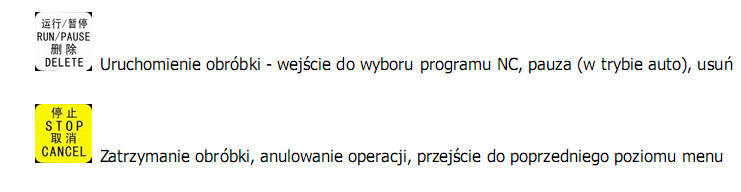 Tryby pracy
Maszyna może pracować w dwóch trybach pracy:

TRYB MANUALNY
TRYB AUTOMATYCZNY
TRYB MANUALNY
Tryb manualny polega na  sterowaniu  ruchami  maszyny w osiach przy użyciu klawiszy X+/X-, Y+/Y-, Z+/Z- znajdujących się na panelu sterowania. Mamy tu możliwość korzystania z dwóch sposobów ruchu: ciągłego (wciśnięcie klawisza powoduje ruch w osi do momentu zwolnienia klawisza) oraz ruchu krokowego (każde pojedyncze kliknięcie klawisza powoduje ruch o zadaną przez użytkownika odległość w mm. Ruch ciągły umożliwia szybkie przemieszczenie się wewnątrz pola roboczego maszyny natomiast krokowy służy do precyzyjnego najazdu na punkty bazowe.
Tryb ruchu ciągłego
Tryb ruchu krokowego
Tryb   ciągły   ustawia   się   za   pomocą   przycisku   „MODE”,   a   na   dole   ekranu   panelu   sterującego pojawia   się   komenda   „STEP”.   Po   ponownym wciśnięciu   klawisza  MODE  mamy  możliwość wprowadzenia   wartości   przesunięcia   w   mm   w   polu   Dist.   i   jej   zatwierdzenia   wciskając” ORIGIN/OK.”. Tryb krokowy umożliwia precyzyjne ustawienie miejsca cięcia przez obrabiarkę.
TRYB AUTOMATYCZNY
Praca   w  trybie   automatycznym   polega   na   sterowaniu   ruchami  maszyny   przez   program NC (składający się z szeregu bloków kodu G/M ). Przed uruchomieniem obróbki w trybie AUTO pamiętać należy o uprzednim przejściu do punktu referencyjnego po  każdym  ponownym włączeniu zasilania.  Następnie   należy  ustalić punkt bazowy oraz wybrać plik z programem NC.
Kolejność wykonywania czynności w trybie automatycznym
Przejazd na punkt referencyjny
Ustawienie bazy materiałowej
Kopiowanie i uruchomienie obróbki
Ustawienie prędkości obrotowej wrzeciona
Przejazd na punkt referencyjny
Po uruchomieniu  maszyny  na panelu   sterowania  pojawia   się  komenda   „GOTO HOME?”   .  Po naciśnięciu dowolnego przycisku maszyna posuwa się do punktu  referencyjnego we wszystkich osiach. Przejście do punktu referencyjnego konieczne jest po każdorazowym załączeniu zasilania. Jeśli zachodzi potrzeba przejazdu do punktu referencyjnego
Ustawienie bazy materiałowej
Przed uruchomieniem obróbki należy ustalić punkt bazowy (tzw. zero materiałowe), innymi słowy 
w którym miejscy obszaru roboczego i zamontowanego do obróbki przedmiotu znajduje się zero 
programowe. 
Aby   czynność   tą   wykonać   prawidłowo   należy   przesunąć   wrzeciono   do   żądanego   punktu 
(ustawiamy oś wrzeciona – narzędzia, a nie krawędź!!!), następnie na panelu sterowania nacisnąć 
przycisk „XY->0”, wówczas na ekranie panelu sterowania pojawią się zerowe wartości dotyczące 
osi X oraz Y.
W przypadku osi Z należy zjechać narzędziem do materiału tak, aby narzędzie delikatnie opierało 
się o obrabiany materiał, a następnie na panelu sterowania nacisnąć przycisk „Z->0”, wówczas na 
ekranie panelu sterowania pojawi się zerowa wartość dotycząca osi Z.
Jeżeli maszyna wyposażona jest w czujnik kalibracyjny osi Z po zapamiętaniu pozycji X i Y połóż 
czujnik na obrabianym przedmiocie podjedź  wierzchołkiem narzędzia 5 mm nad czujnik i wciśnij 
jednocześnie   guziki  MENU  i  ON/OFF.  Pomiar   i   zapamiętanie  wartości  w osi  Z  odbędzie   się 
automatycznie.
Kopiowanie i uruchomienie obróbki
Aby skopiować pliku z dysku zewnętrznego (U Disk file list) do dysku znajdującego się wewnątrz 
panelu sterowania (Inner file list) należy nacisnąć przycisk „MENU” i wybierać kolejno:
- Advenced Pro Setup
- File Maintenncennce
- Password Setup
- Copy File
Wybierając przyciskiem “Origin/OK” opcję „Copy File” pojawi się komunikat „Pls select the file 
news  to be Copy,  Any button  to continue”.  Naciskając dowolny przycisk na panelu sterowania 
pojawi sie opcja:
Choose file:
- U Disk file list
- Inner file list
Wycierając przyciskiem „Origin/OK.” opcję   „U Disk  file” pojawią  się pliki  znajdujące  się na 
dysku zewnętrznym.  Dokonujemy wyboru docelowego pliku z  listy potwierdzając  to naciskając 
przycisk „ Origin/OK.”  Na ekranie panelu sterującego pojawi się komunikat:
„Inner file:
01:  PLIK.NC
02: No file
Wybieramy plik i wciskamy ok.
Uruchomienie obróbki:
Wciśnij guzik RUN/PAUSE wybierz „Inner file” wskaż plik do obróbki i potwierdź OK
Istnieje  również możliwość uruchomienia pliku z dysku USB bez kopiowania na dysk systemu 
poprzez U disk file.
Ustawienie prędkości obrotowej wrzeciona
Prędkość   obrotowa  wrzeciona   regulowana   jest   stopniowo   przyciskami  Z+,  Z-  w  trakcie   pracy wrzeciona. Wartość wyświetlana na wyświetlaczu falownika to obr/s.
Zdjęcia:
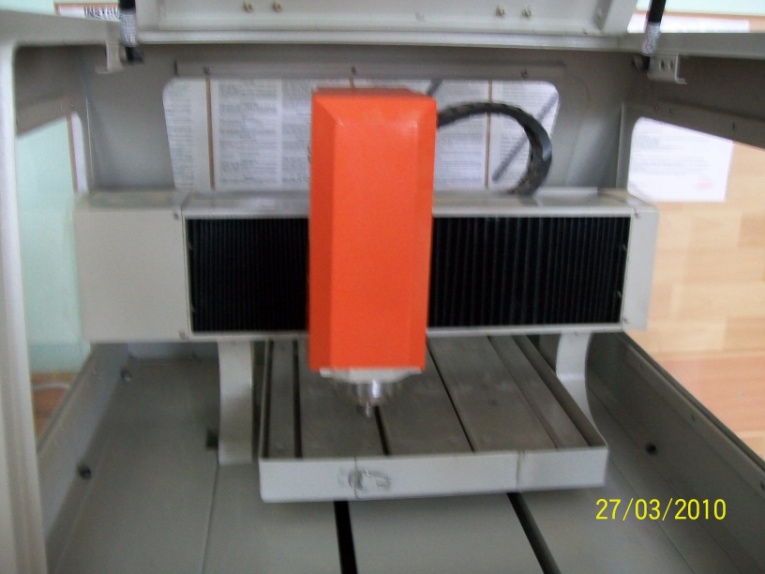 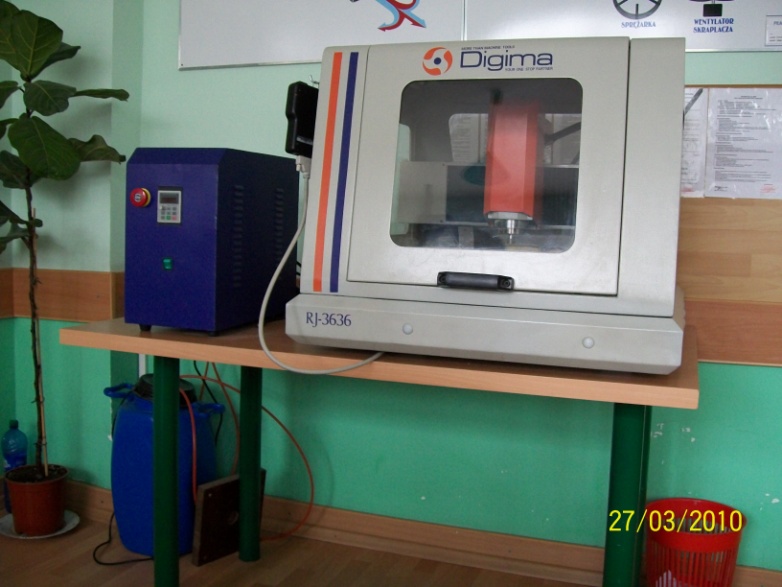 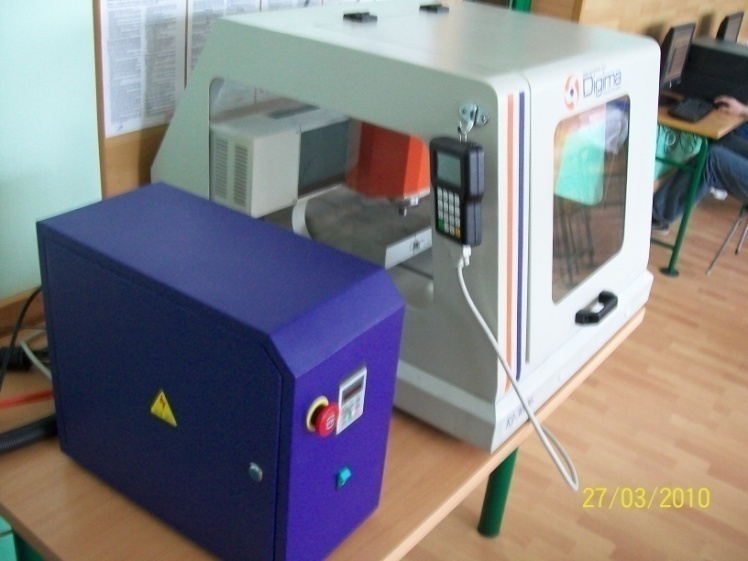 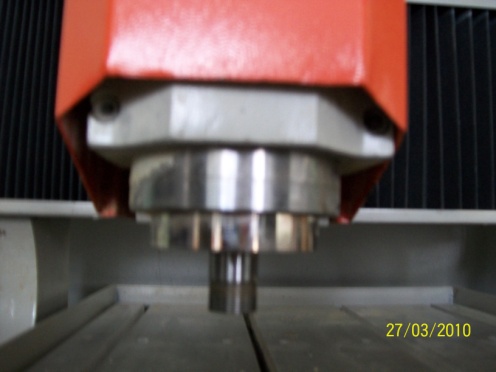 Dziękujemy za uwagę